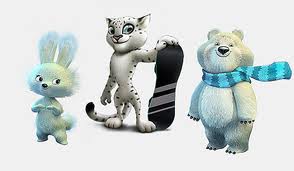 Зимние Олимпийские виды спорта
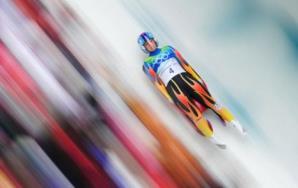 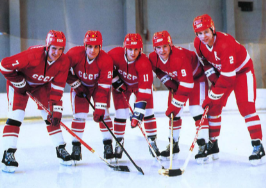 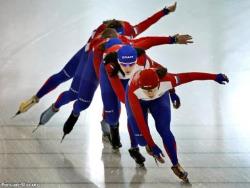 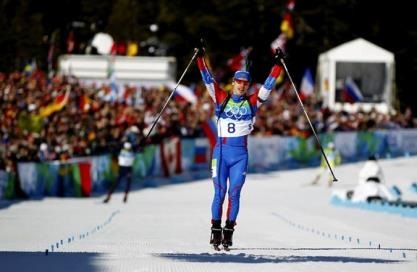 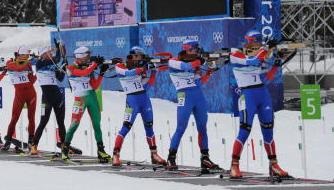 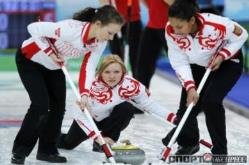 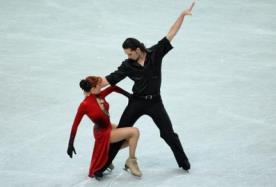 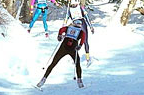 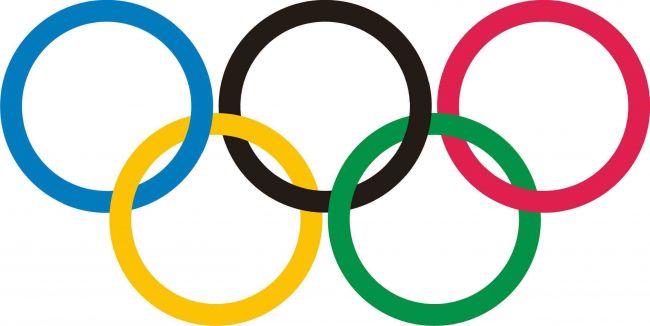 1968 г  Гренобль (Франция)
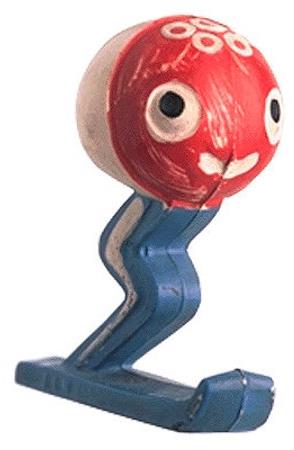 Маленький лыжник Шюсс (или Щусс)– представлял собой маленькую пластиковую фигурку, а не плюшевую игрушку, как его последователи.
1976 года  Инсбрук (Австрия)
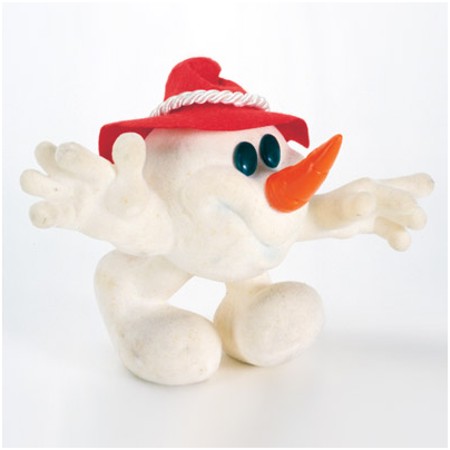 Снеговик Олимпиямандл
1980 год  Лейк-Плэсид (США)
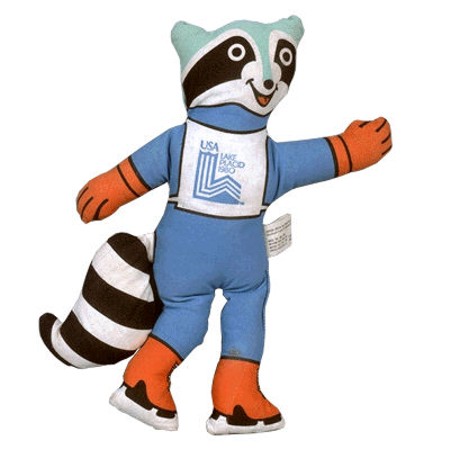 Енот Рони был выбран талисманом, поскольку раскраска мордочки этого традиционного для Америки животного напоминает защитные очки и зимнюю шапку олимпийцев.
1984 год  Сараево (Югославия)
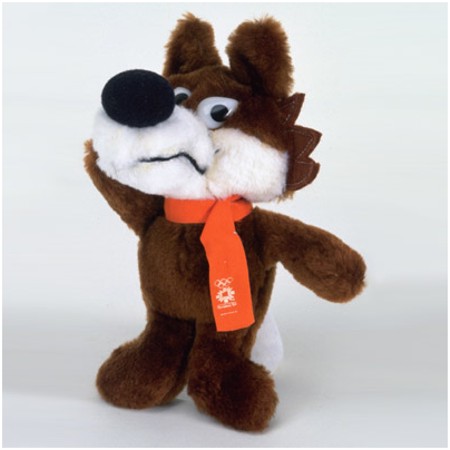 Талисман волчонок Вучко символизировал желание человека «подружиться с животными и стать ближе к природе».
1988 год  Калгари (Канада)
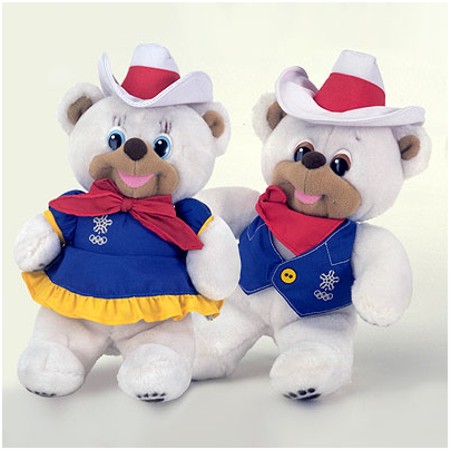 Полярные медведи Хайди и Хоуди — первый парный талисман.  Белые мишки Хоуди и Хайди – двойняшки. Их имена выражали чувство братства и гостеприимства. Хайди выражало приветствие – «хай» («привет»), а Хоуди означало «хэллоу» («здравствуйте»).
1992 год  Альбервилль (Франция)
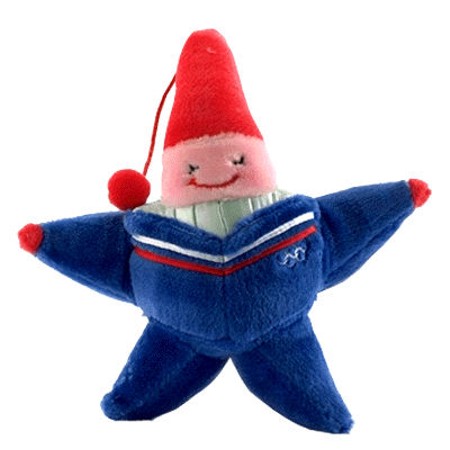 Талисманом Игр стал горный эльф - звезда Мажик, представший в образе звезды, раскрашенной в национальные цвета Франции.
1994 год Лиллехаммер (Норвегия)
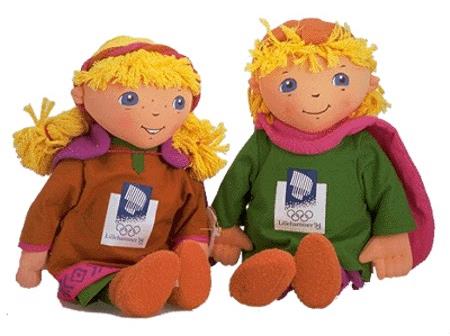 Впервые талисманами стали люди: мальчик Хокон и девочка  Кристин — брат и сестра из норвежского фольклора.
1998 год  Нагано (Япония)
Сноулетс — совята Сукки, Нокки, Лекки, Цукки, которые символизируют «мудрость» и четыре времени года.
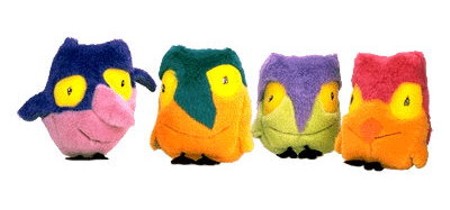 2002 год Солт-Лейк-Сити (США)
Талисманы  Заяц Паудер, медведь Коал и койот Коппер символизировали олимпийские принципы «Быстрее, выше, сильнее». Заяц – за принцип «быстрее», койот – «выше», медведь – «сильнее».
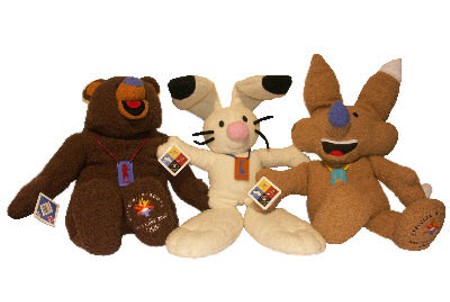 2006 год Турине (Италия)
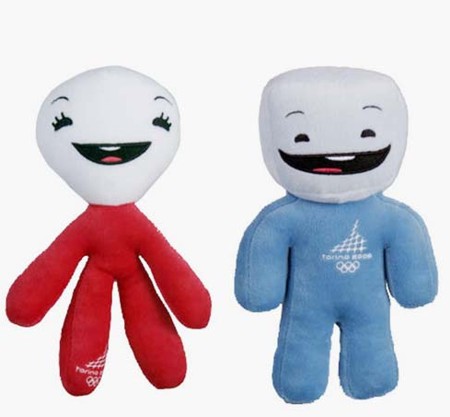 Снежок Нив и кубик льда Глиз выражали страсть к воде, из которой получается снег и лед.
2010  Ванкувер (Канада)
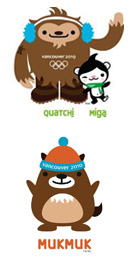 Куачи(снежный человек) и Мига (морской медведь)




Мукмук (жизнерадостный сурок)
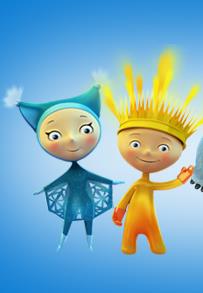 талисманы параолимпиады - Лучик и Снежинка